De digitale Omgevingsvergunningverkavelingen en bijstellingen verkavelingen
December 2017
Agenda
Regelgeving 
Aanvragen nieuwe verkaveling
Bijstelling verkaveling
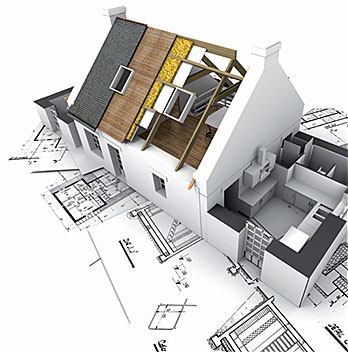 Regelgeving
Decreet van 25 april 2014 betreffende de omgevingsvergunning
Decreten van 3 februari 2017 en 2 juni 2017 betreffende inwerkingtreding
Besluit van de Vlaamse Regering van 27 november 2015, gewijzigd bij besluit van 10 februari 2017 
Normenboeken verkavelingen (nieuw en bijstelling)
Dxf – template
Op termijn: dxf-template uit GRB op basis van opgegeven locatie

www.omgevingsloket.be
Regelgeving (vervolg)
Sinds 23 februari 2017 : omgevingsvergunning
Projecten Vlaamse Lijst
Inclusief verkavelingen over 2 provincies
Projecten Provinciale lijst
Inclusief verkavelingen over 2 gemeenten
6 lokale besturen:
Dilsen-Stokkem
Herstappe
Langemark-Poelkapelle
Staden
Beersel (sinds 18 april 2017)
Diest (sinds 2 mei 2017)
Alle andere besturen : analoge verkavelingsvergunning
1 januari 2018: Algemene invoering omgevingsvergunning
Nieuwe verkaveling OMV
In de omgevingsvergunning nieuwe verkaveling altijd digitaal. (uitzondering faciliteiten gemeente)
Opbouw aanvraag is bepaald volgens het normenboek.
De situering van de nieuwe kavelgrenzen moet in DXF gebeuren (standaard template in het loket)
Algemene voorschriften voor de gemeenschappelijke delen
Specifieke voorschriften voor enkel voor de kavels
Invulling via een structuurboom 
Mogelijkheid tot groeperen van kavels 
Mogelijkheid tot het ontrekken van kavels
Nieuwe verkaveling OMV
Aandachtspunten:
	- het invullen van de toelichtingen is voorlopig 
	  beperkt tot 250 tekens.
	- er kunnen geen tekeningen of foto’s worden in
	  opgeladen.
	- het kopiëren van voorschriften werkt niet correct.
Bijstelling verkaveling OMV
1. Bijstelling digitale verkaveling
	- bijstelling dient volledig digitaal te worden 
	  uitgevoerd volgens het desbetreffende normenboek.
	  (uitzondering de faciliteiten gemeente analoog behalve
	  de situering van de betrokken kavels is digitaal)
     Opgelet: originele nummering loten (tijdelijk) niet behouden 
                     (aangeven onder bijzondere voorschriften)
2. Bijstelling analoge verkaveling zonder wijziging van de
    kavelgrenzen en/of uitbreiding van de verkaveling
	- bijstelling dient volledig analoog te worden ingediend
	  de te gebruiken formulieren en het normenboek zullen
	  vanaf 1/1/2018 ter beschikking zijn
Bijstelling verkaveling OMV (vervolg)
3. Bijstelling analoge verkaveling met wijziging van de
    kavelgrenzen en/of uitbreiding van de verkaveling
	- bijstelling dient volledig analoog te worden ingediend, 
	  uitgezonderd  de situering van de betrokken kavels is 	   	  digitaal (memorystick)
	- de te gebruiken formulieren en het normenboek zullen
	  vanaf 1/1/2018 ter beschikking zijn
Demo
Vragen?
Meer info: www.omgevingsloket.be
Helpdesk : helpdesk.omgevingsvergunning@dxc.com